© R. KYES
Management & Conservation Strategies
Ecosystem Management
 Breeding Programs
 Rehabilitation & Reintroduction Programs
 Community Outreach Programs
Island Biogeography Theory (IBT)
Island Biogeography Theory (MacArthur & Wilson, 1967)  helps explain the effects of land area and isolation on species richness.

IBT applies to actual islands  or  fragmented land areas that have become isolated.
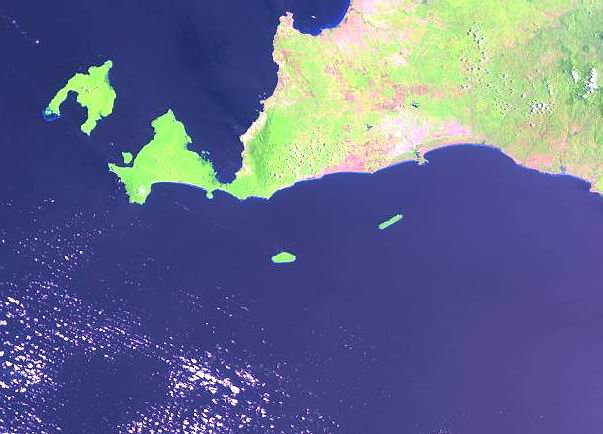 Island Biogeography Theory (IBT)
The IBT is based on two key factors: 
area  of an island and isolation of that island.


Area: the number of species on an 
island increases with the area of 
that island, However, that increase is 
logarithmic, not linear.  This relation 
is known as the species-area curve.
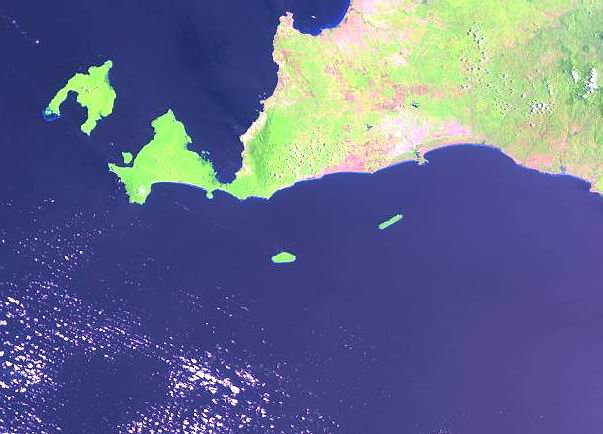 Species-Area Curve - Island Biogeography Theory
100
According to IBT, the number of species present in an area increases asymptotically to a maximum value.
% of species found in a given area
50
10
10
100
50
% of total area
(adapted from R. B. Primack, 2000)
Species-Area Curve - Island Biogeography Theory
100
90
IBT has been used to predict the effects of  habitat destruction on species extinction. 
Example:
50% habitat loss
10% species loss
% of species originally found in a given area
50
90% habitat loss
50% species loss
10
10
100
50
% of total area
(adapted from R. B. Primack, 2000)
Island Biogeography Theory (IBT)
The IBT is based on two key factors: 
area  of an island and isolation of that island.

Isolation: islands that are distant from
a colonizing source of species contain
fewer species than those closer to the
source.  This is because shorter 
isolation distances are associated with 
higher rates of immigration (that are
associated with rescue effects and
recolonization).
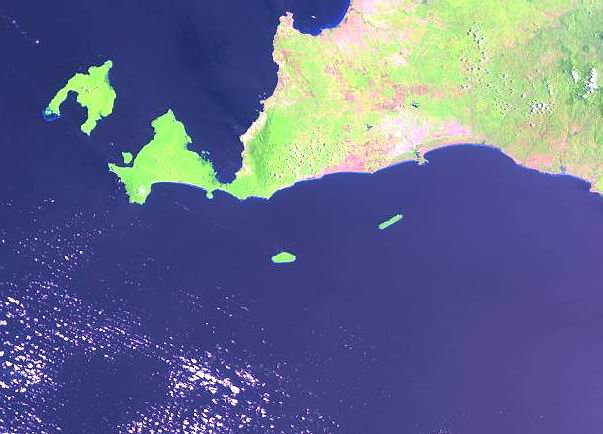 Protected Area System
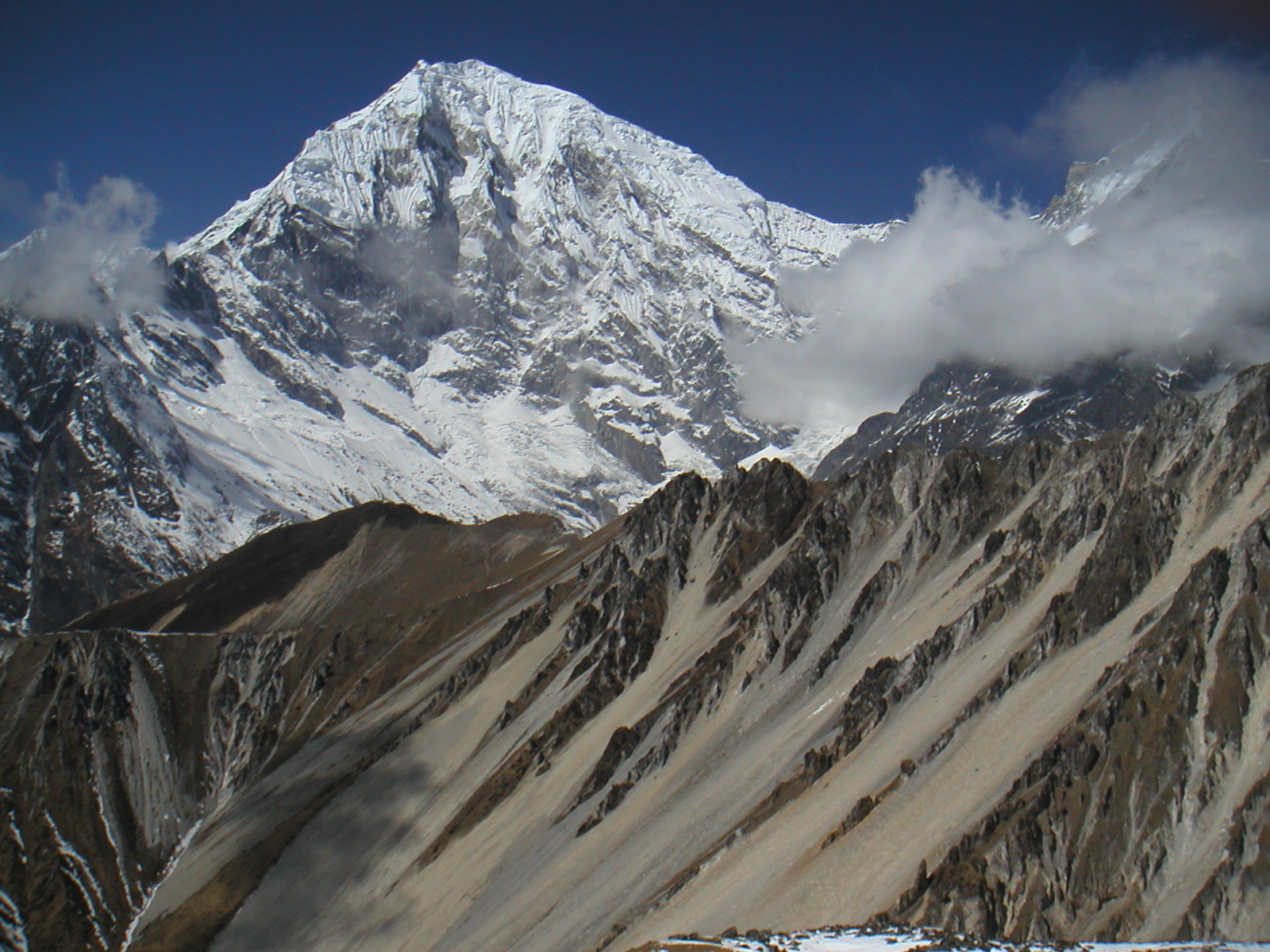 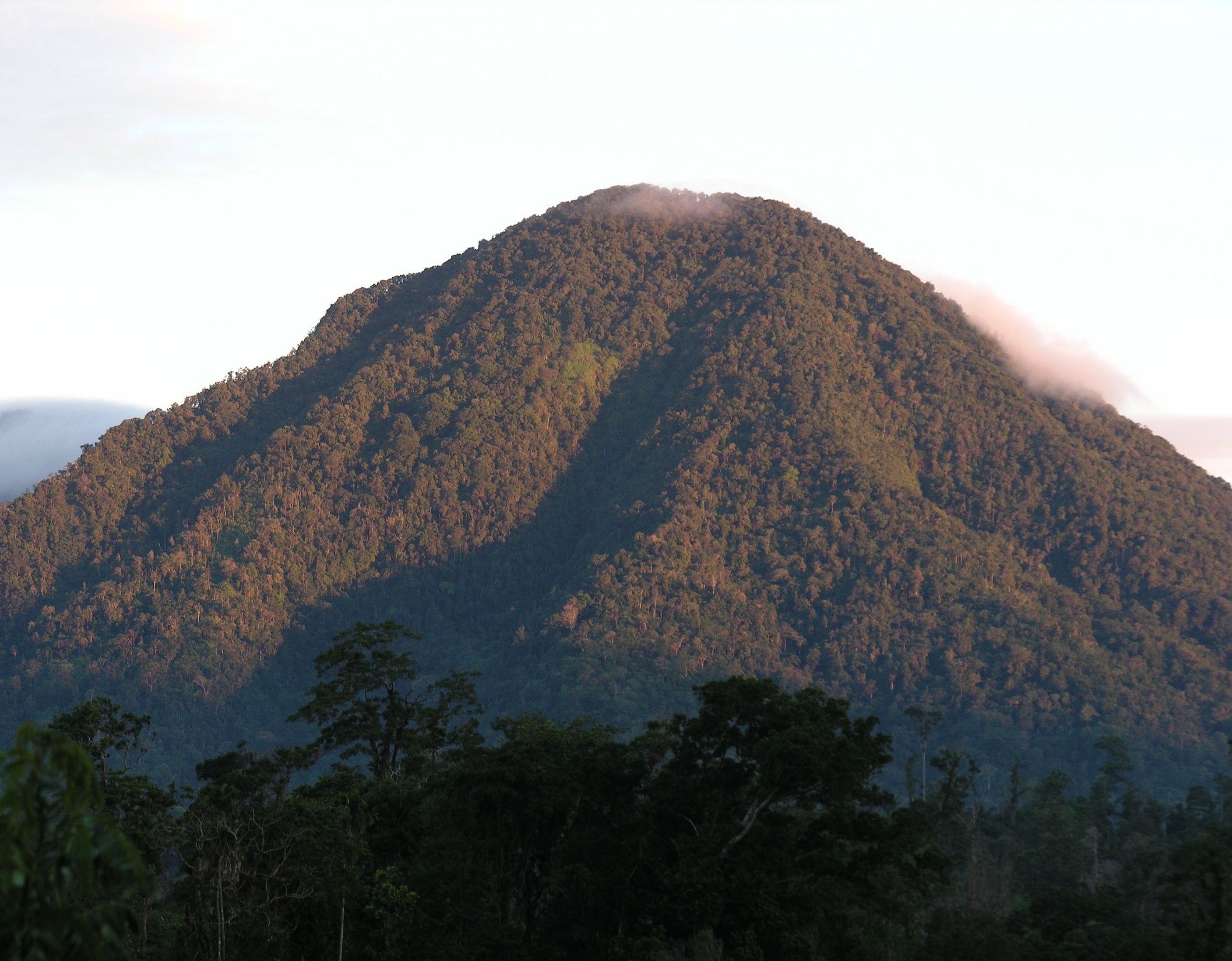 Tangkoko                            Langtang
  Nature Reserve                     National Park
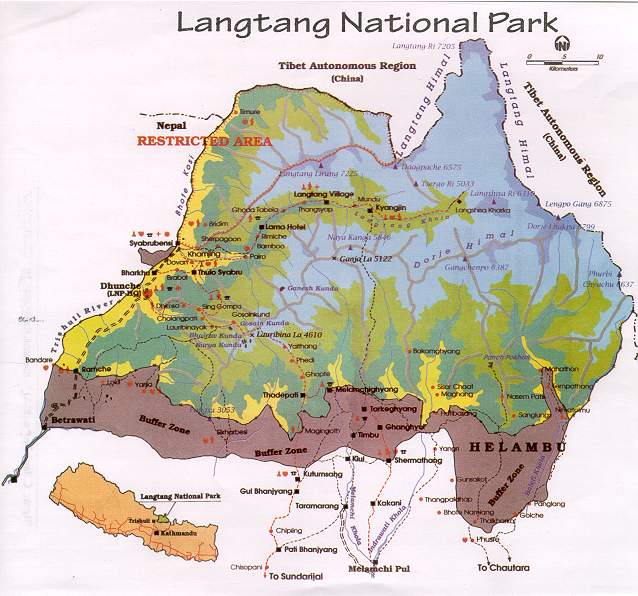 R
R
R
M
M
M
M
T
T
T
Land Use Management System for a Protected Area
Monitoring
Tourism and   recreation
Human settlements
Research station, education, training
Buffer Zone
Transition Zone
Protected
 Area
(adapted from R. B. Primack, 2000)
Design Principles for Protected Area Systems   (based on the principles of Island Biogeography Theory)
Which is Better?
B
B
B
B
B
(adapted from Cowlishaw & Dunbar, 2000)